TRILHA ARQUITETURA .NET
Templates podem acelerar suas entregas!
Francisco Thiago
Tech Lead DB1 Global Software
Pós Grad. Soluções Arquitetura .Net
Integrante Dev Paraná
Por que templates?
Ou: você realmente quer escrever tudo isso outra vez?
Contraindicações
Você não quer fazer isso com seus templates
Por que templates dotnet new?
Duvido compilar de primeira!
Show me the code
Nenhum meme de Linus Tovards foi utilizado nesta apresentação
01
Por que templates?
Nós que trabalhamos com micro serviços temos um privilégio
[Speaker Notes: E talvez apenas nesse modelo faça mais sentido]
Nós que trabalhamos com micro serviços temos um privilégio
Nós que trabalhamos com micro serviços temos um privilégio
Fundação...
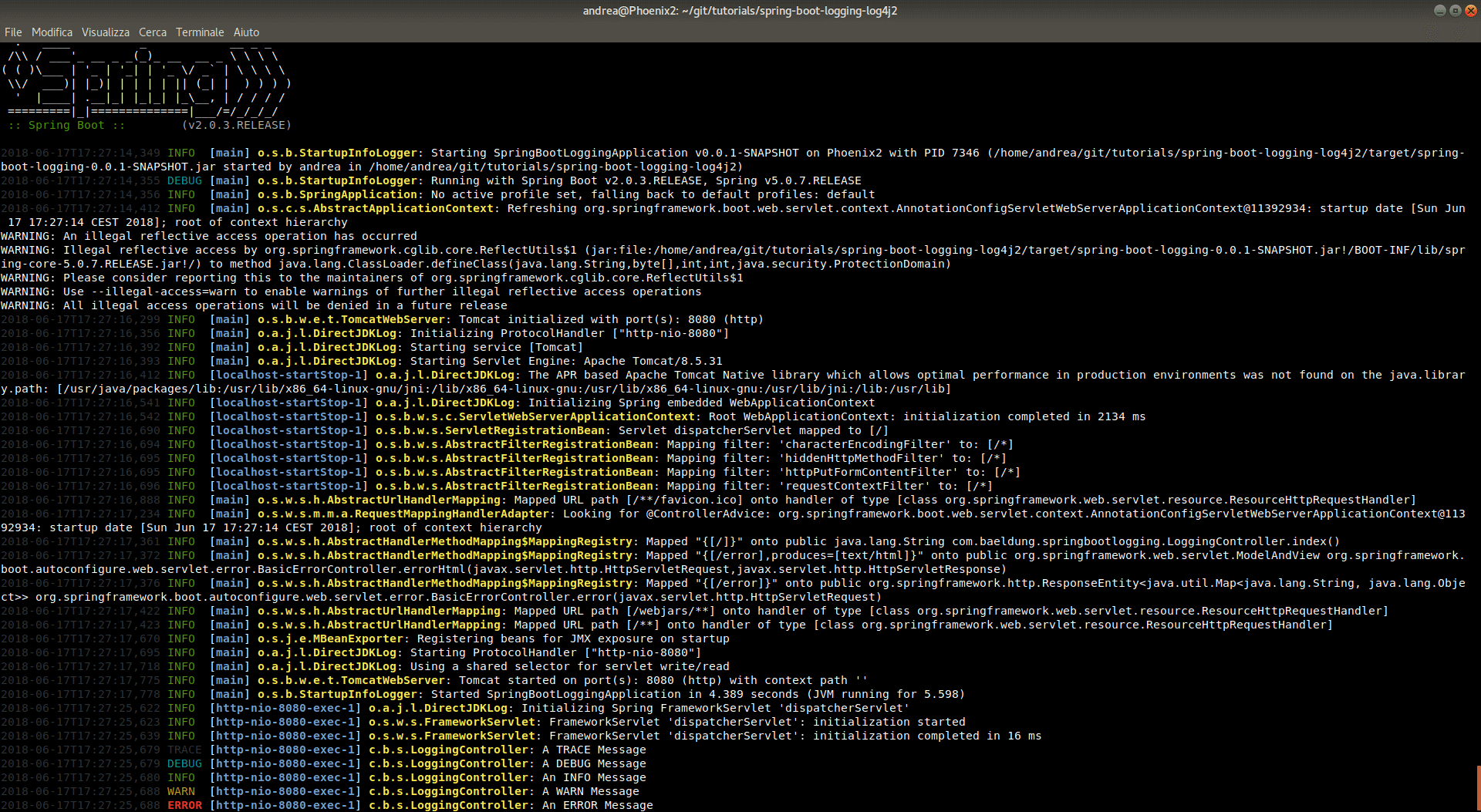 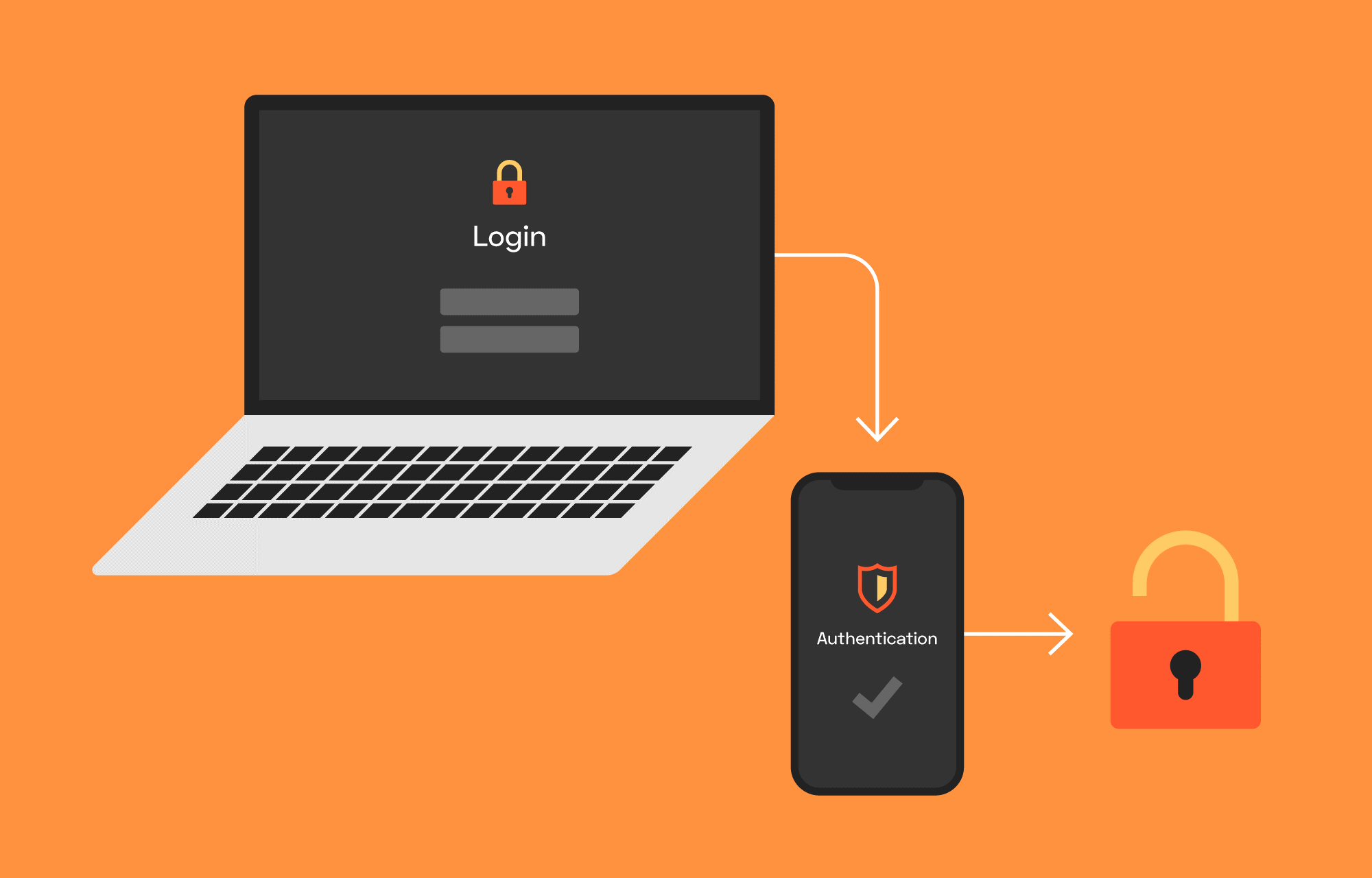 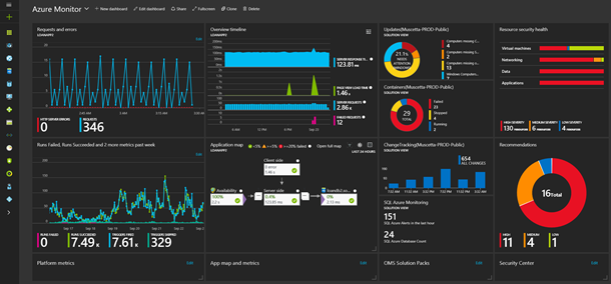 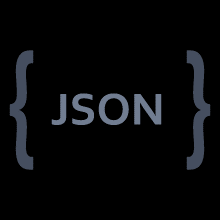 Monitoria
Autoriza/Autentica
Especificações
Log
[Speaker Notes: Para não falar em banco de dados, exception handling e tantos outros códigos que seriam repetidos em cada aplicação]
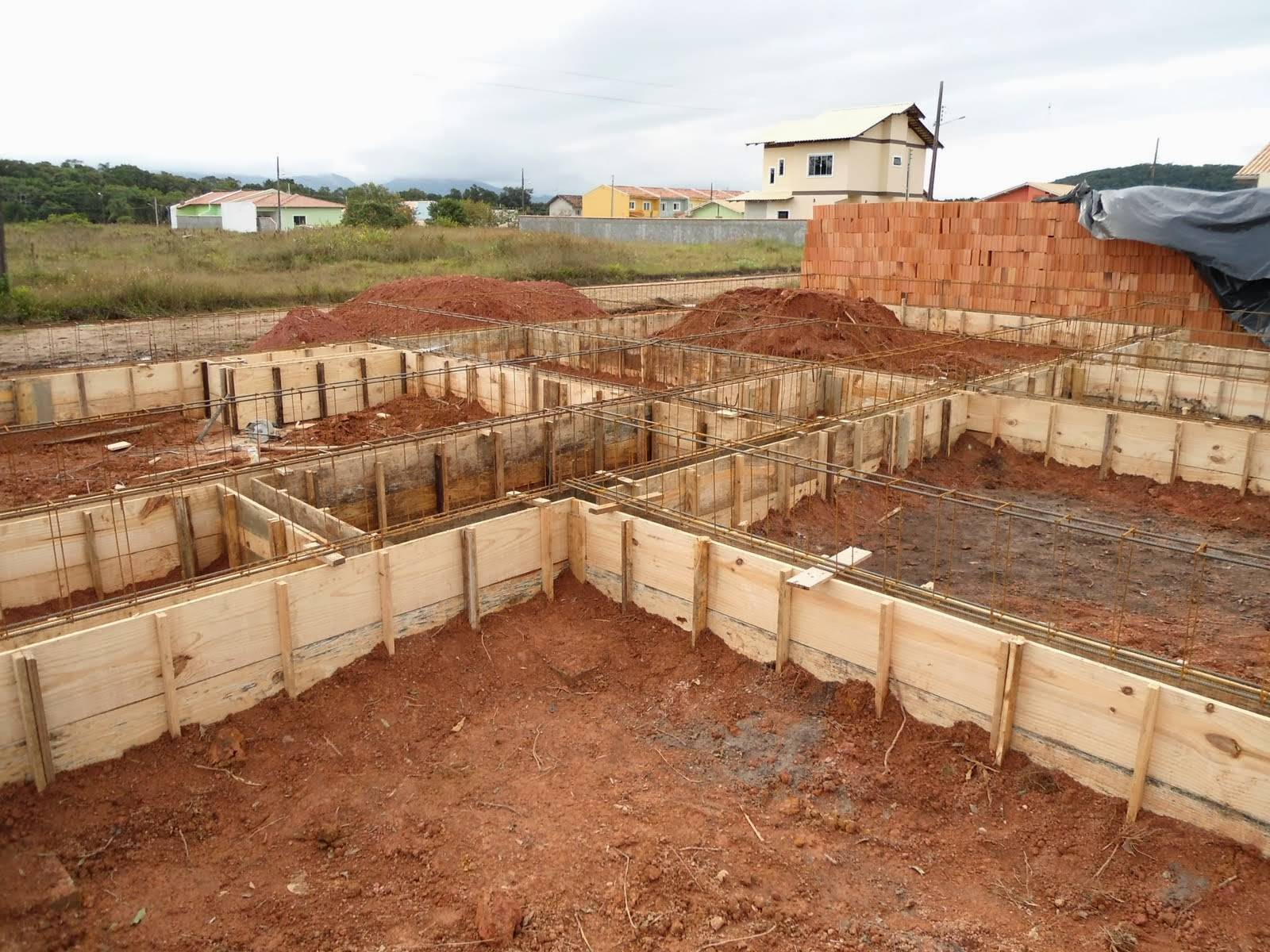 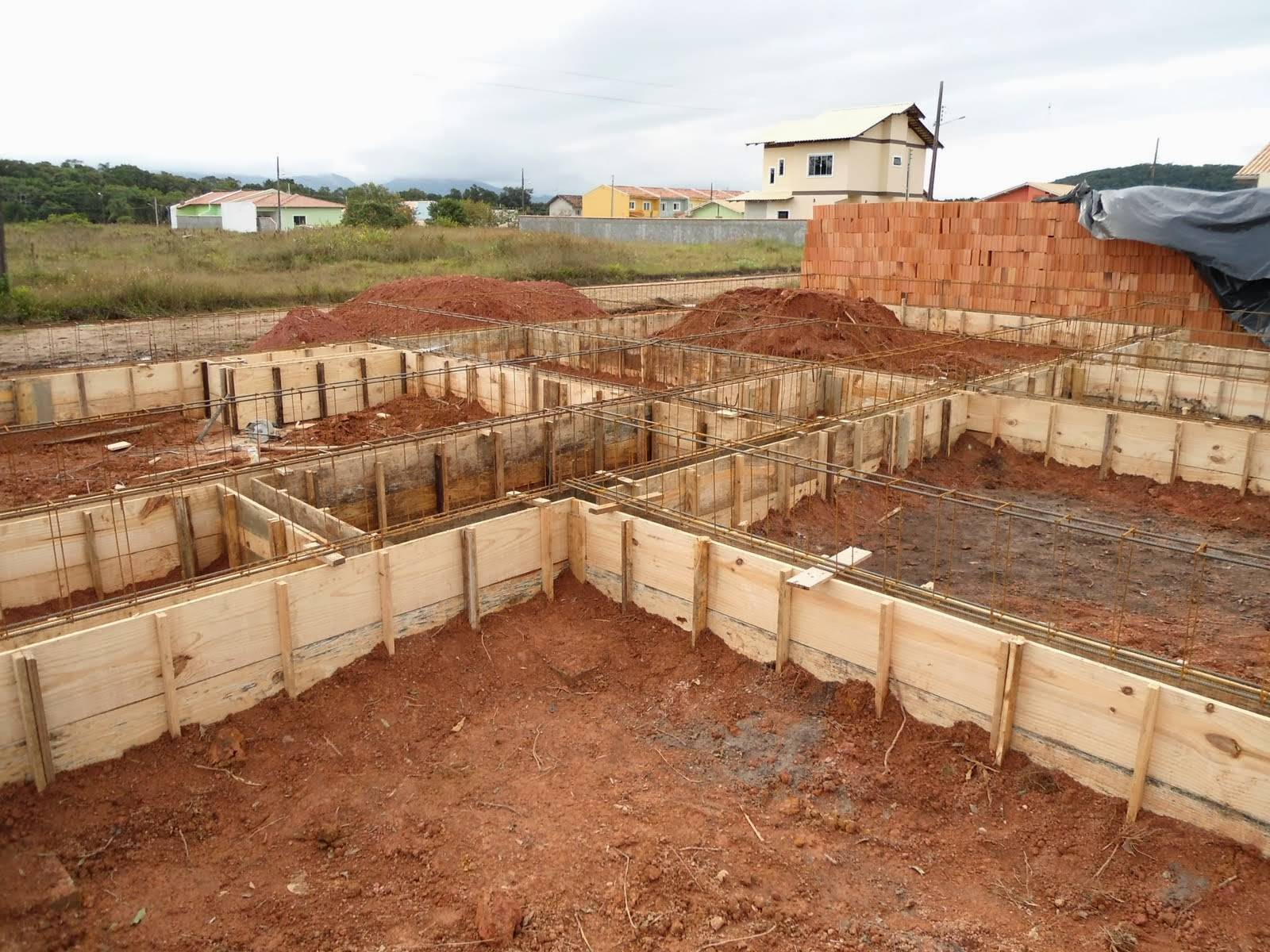 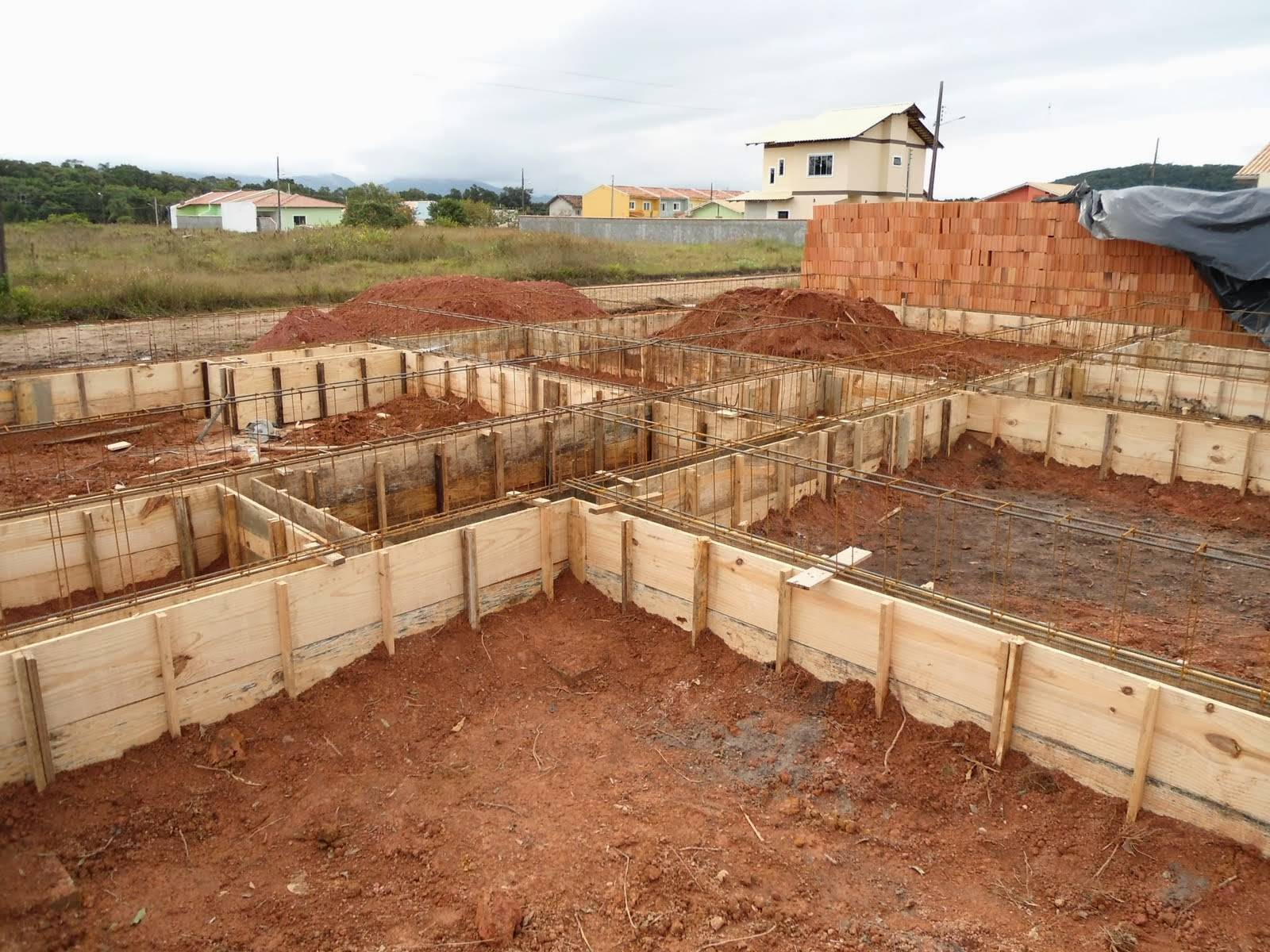 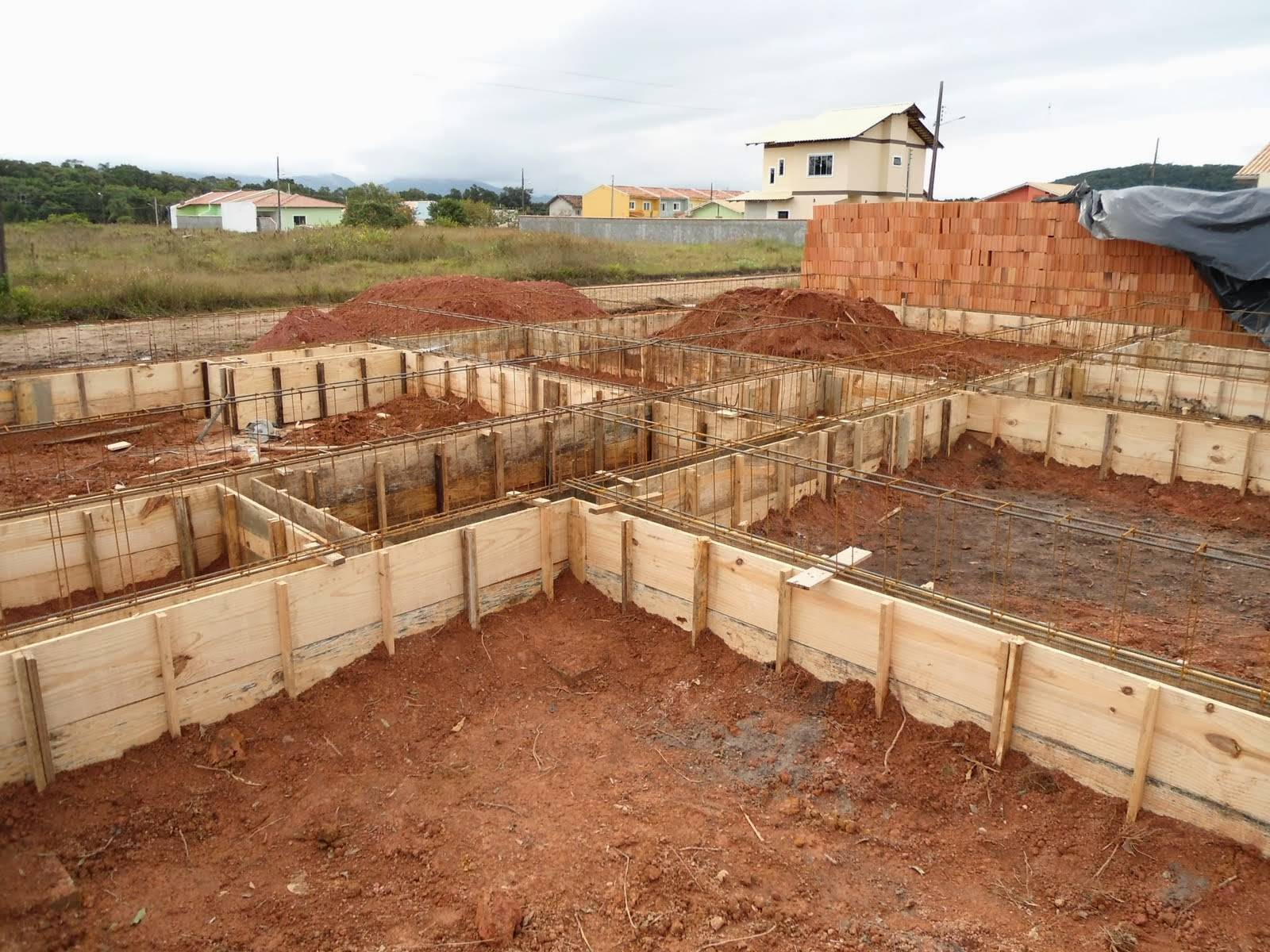 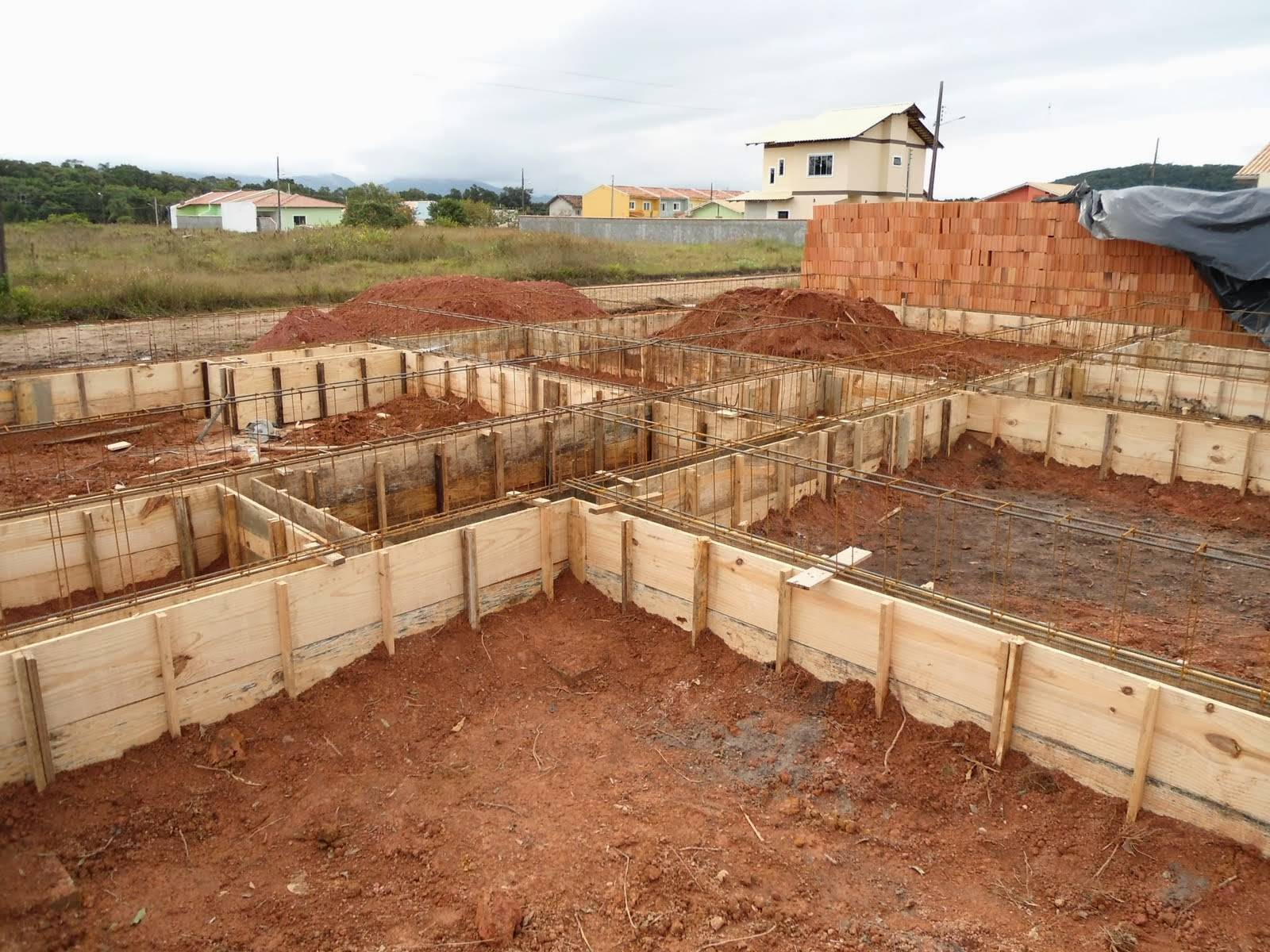 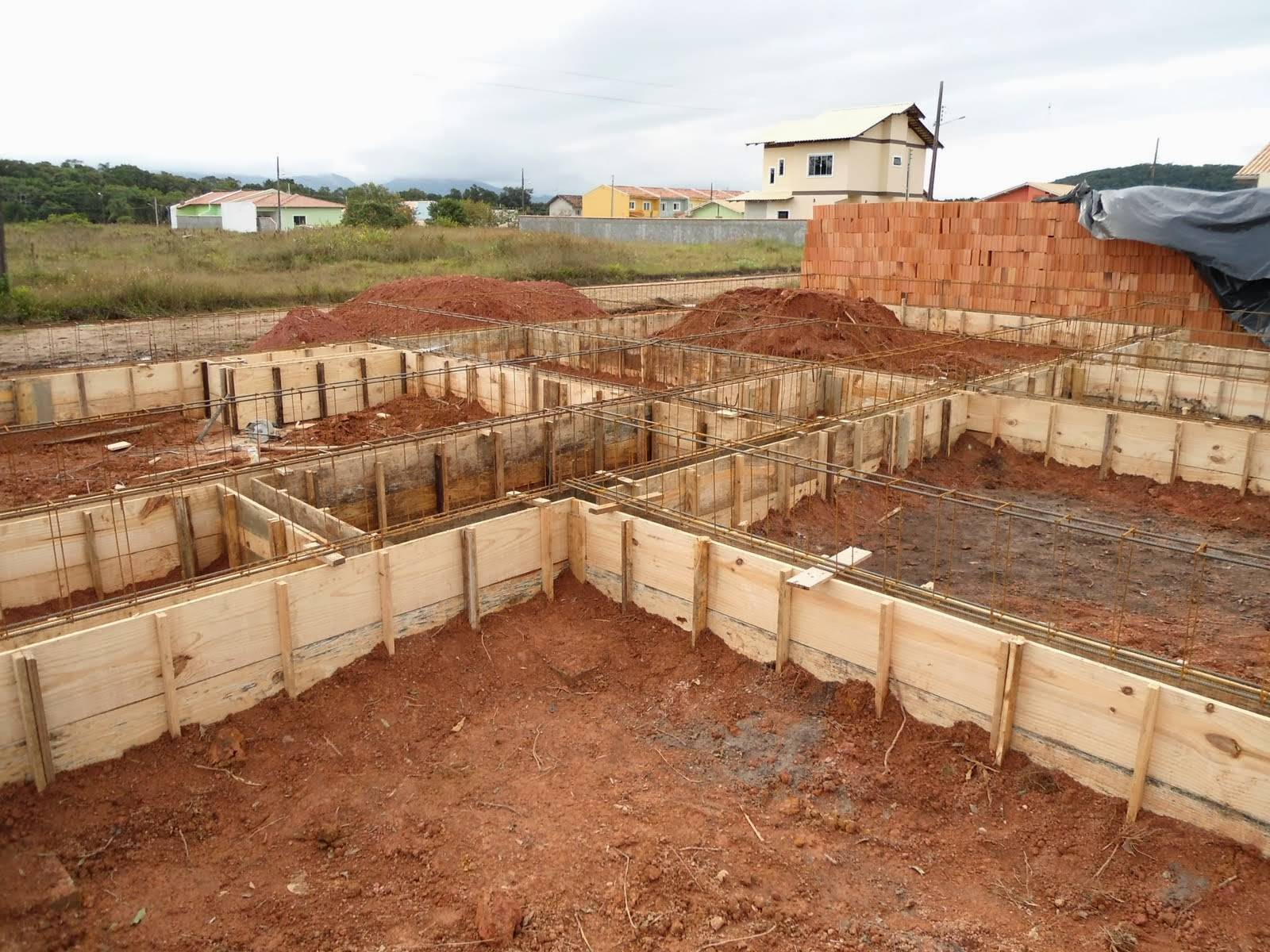 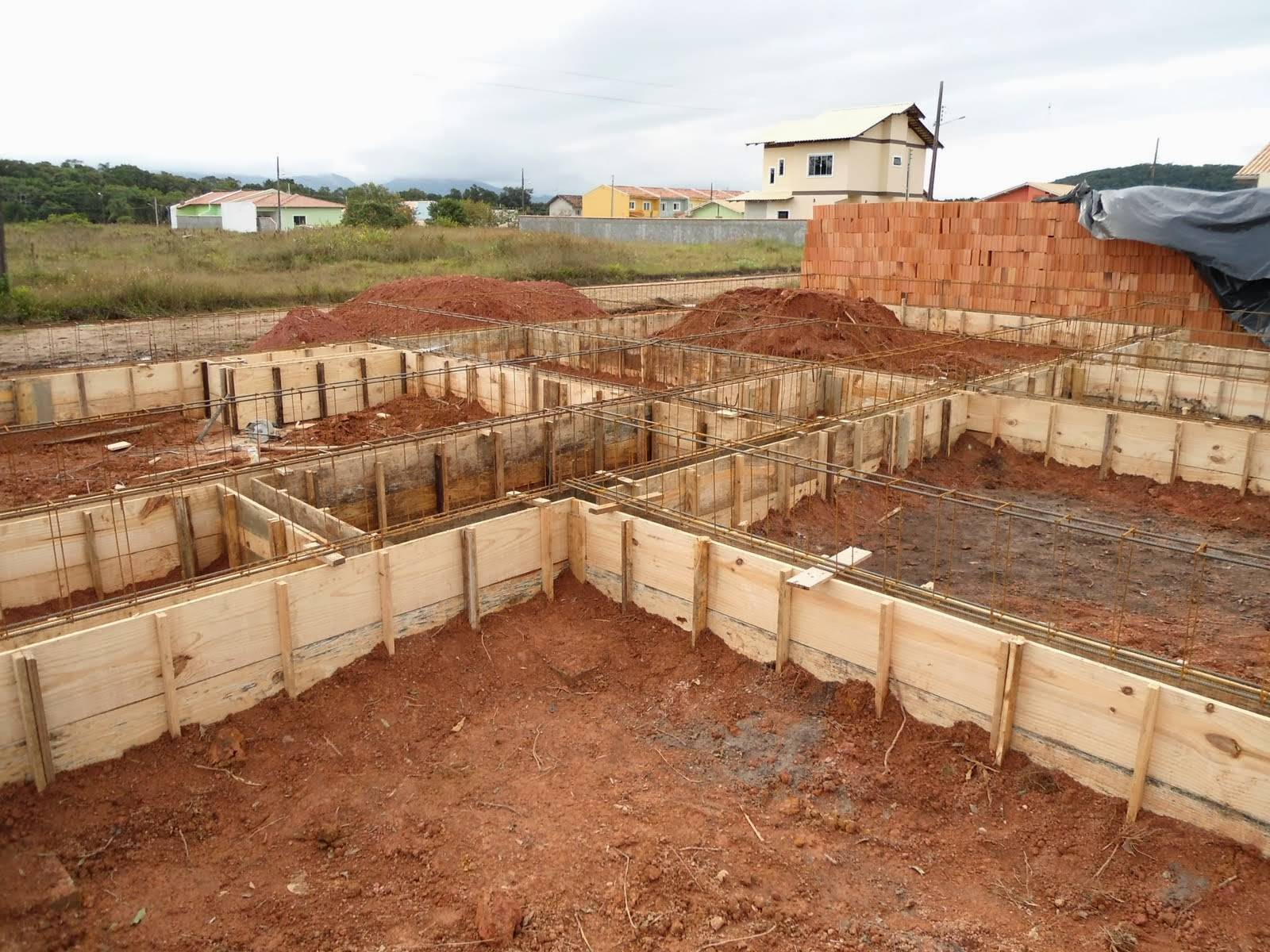 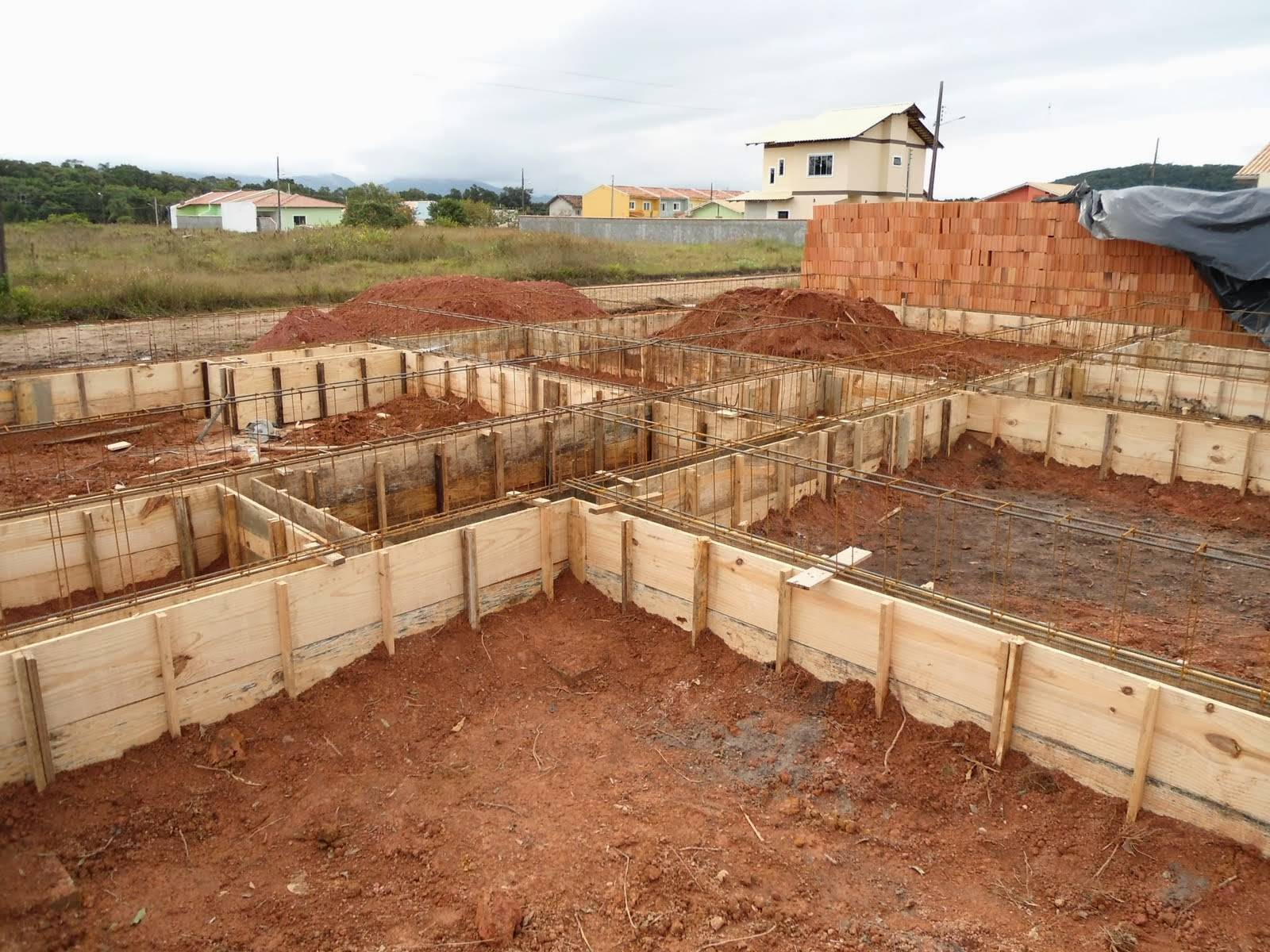 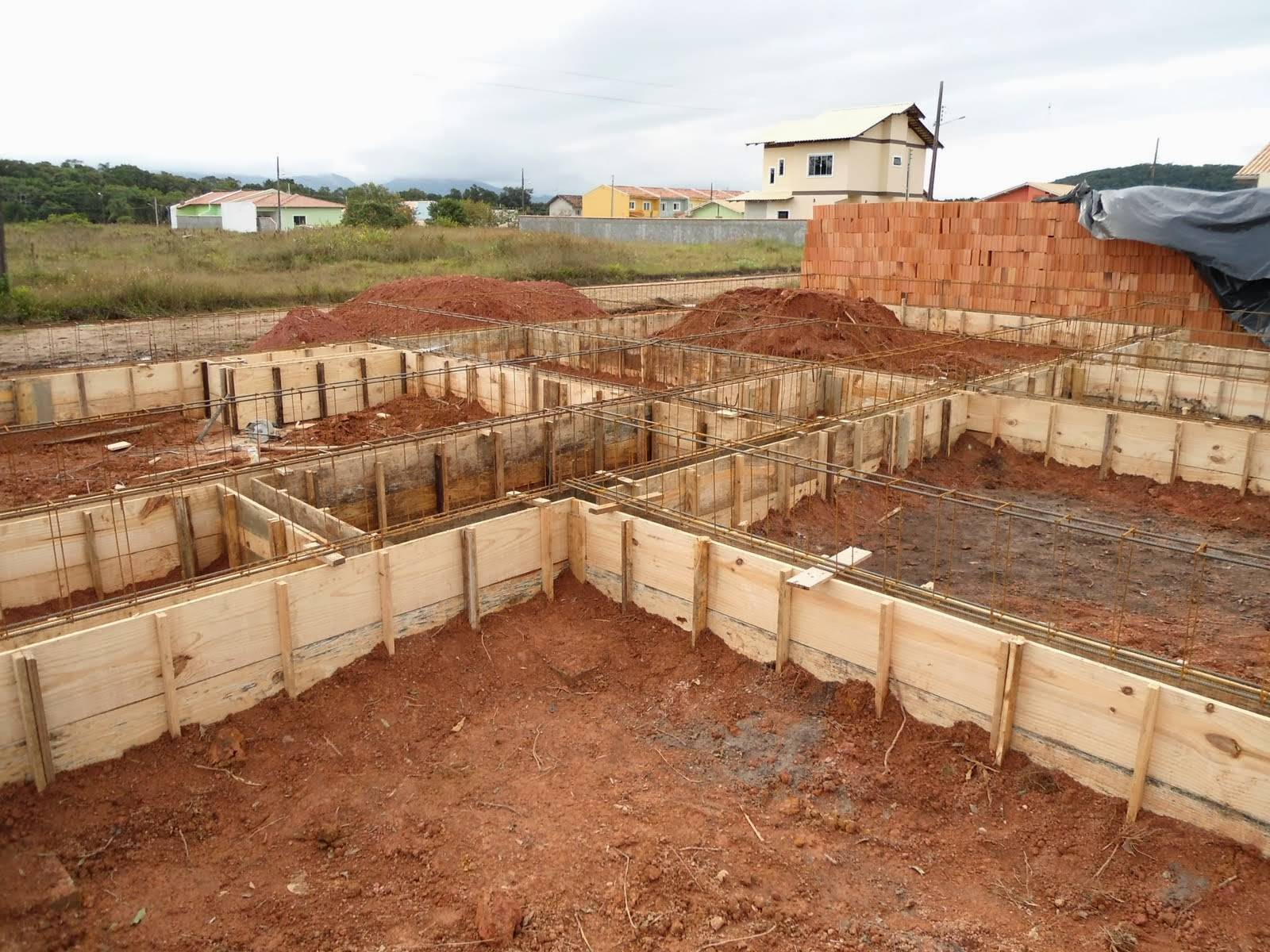 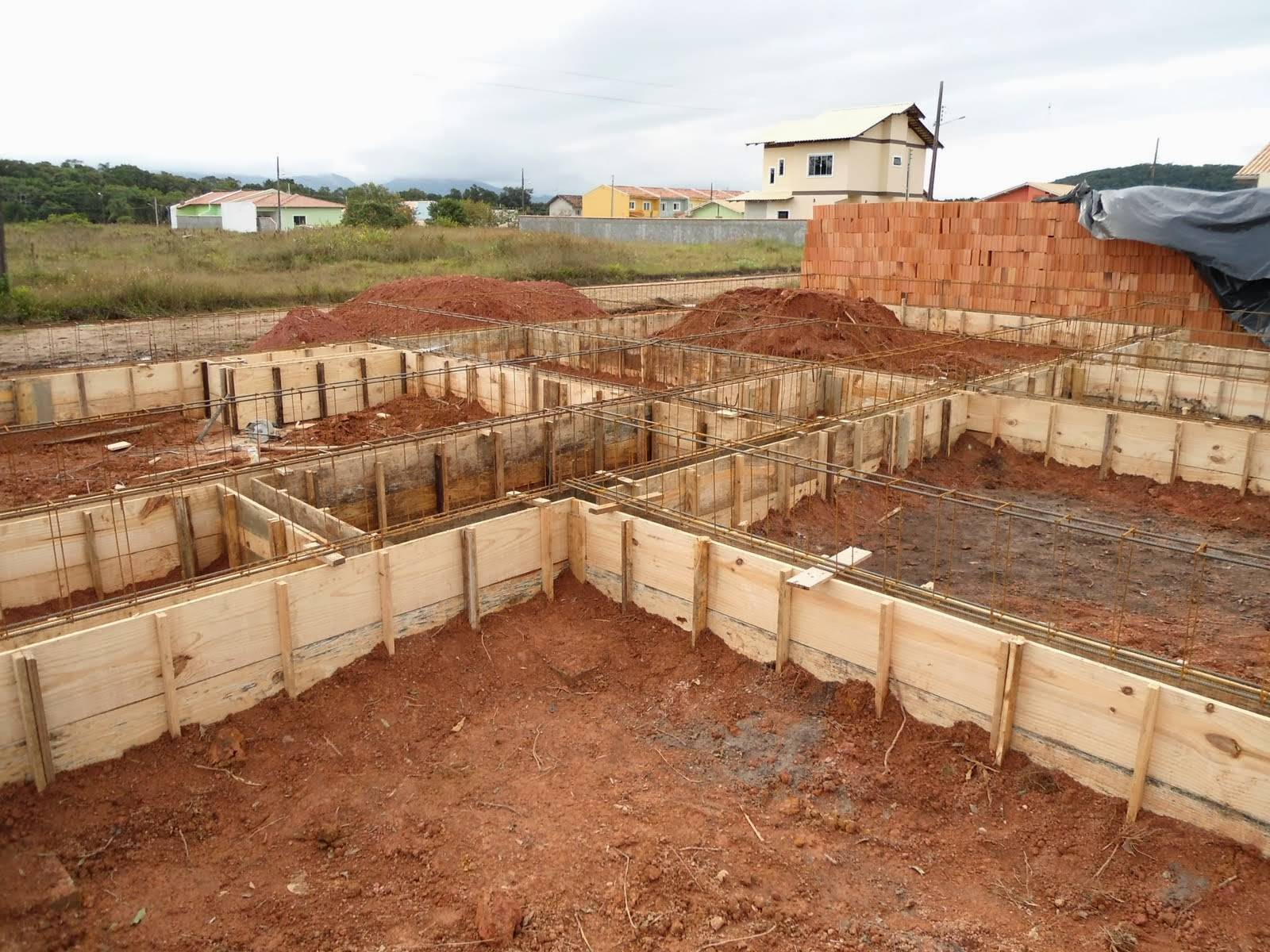 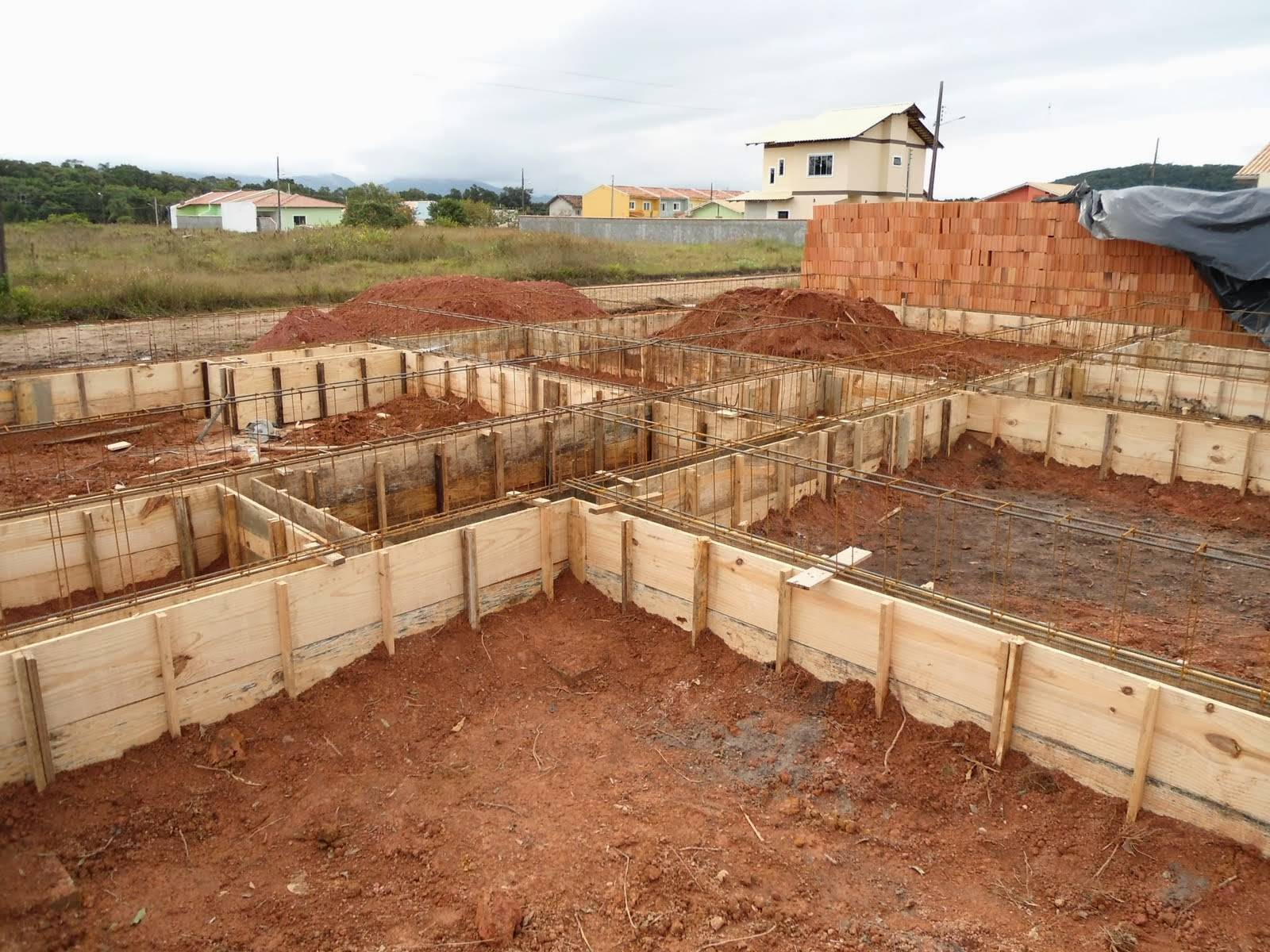 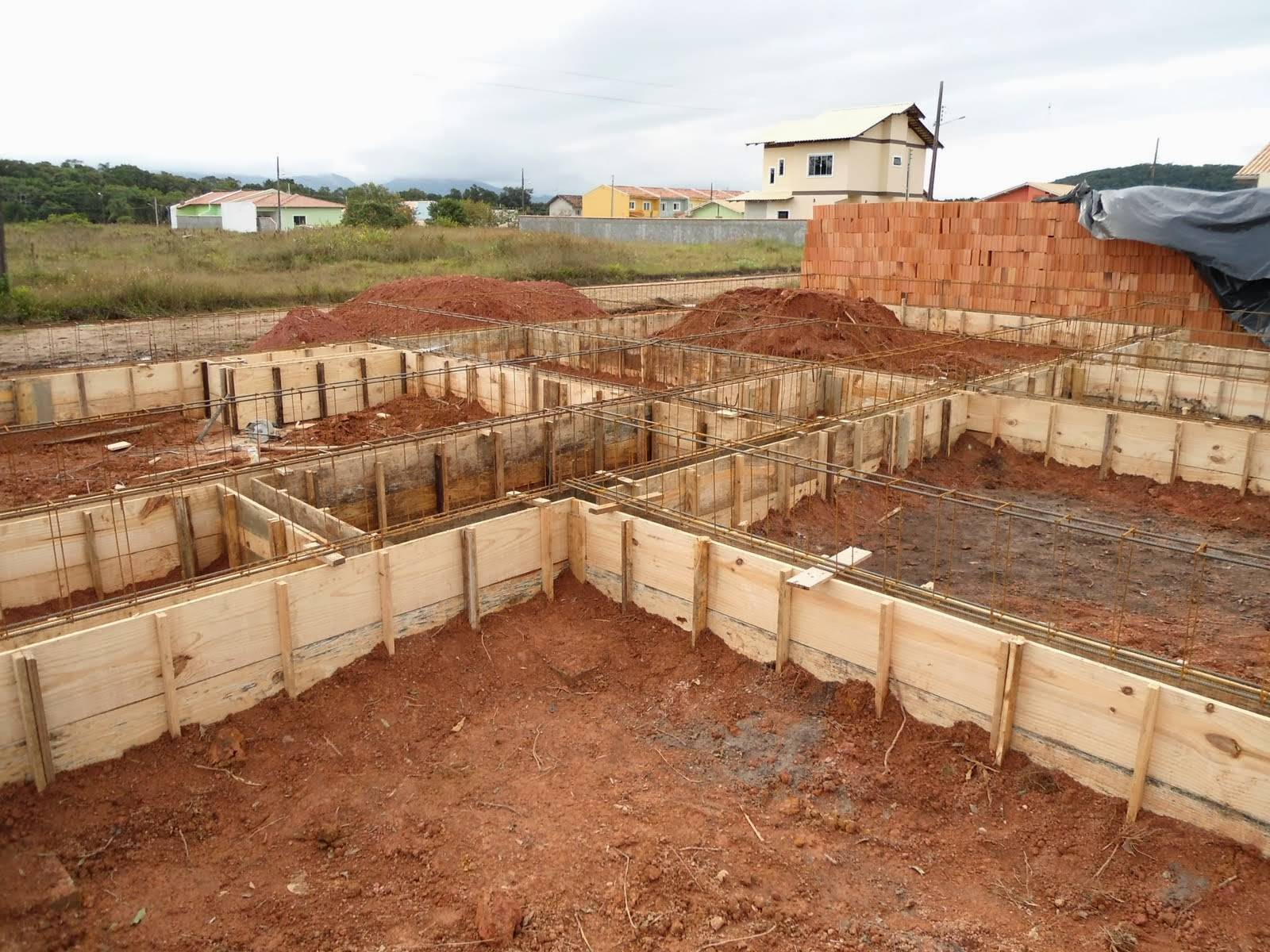 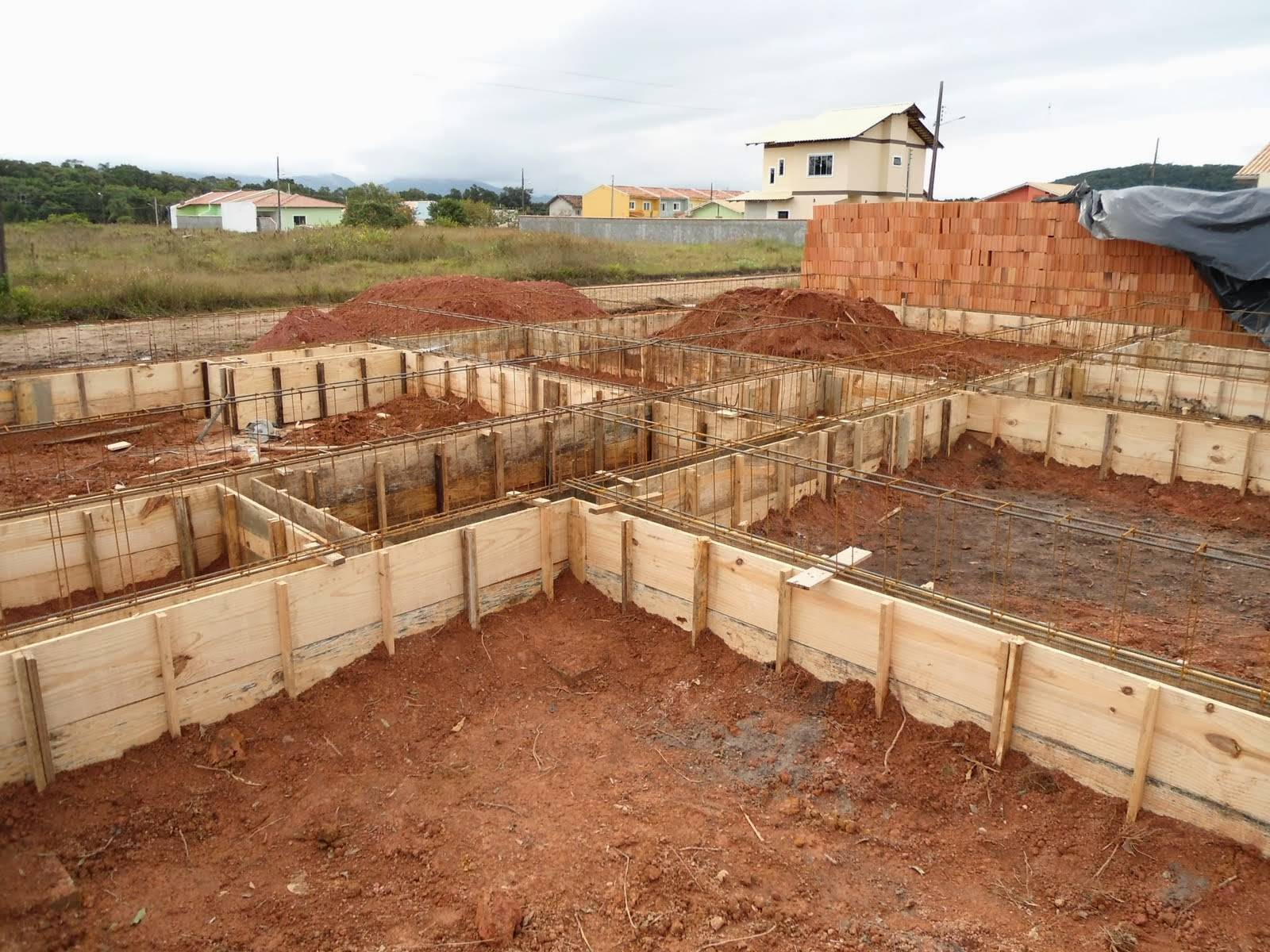 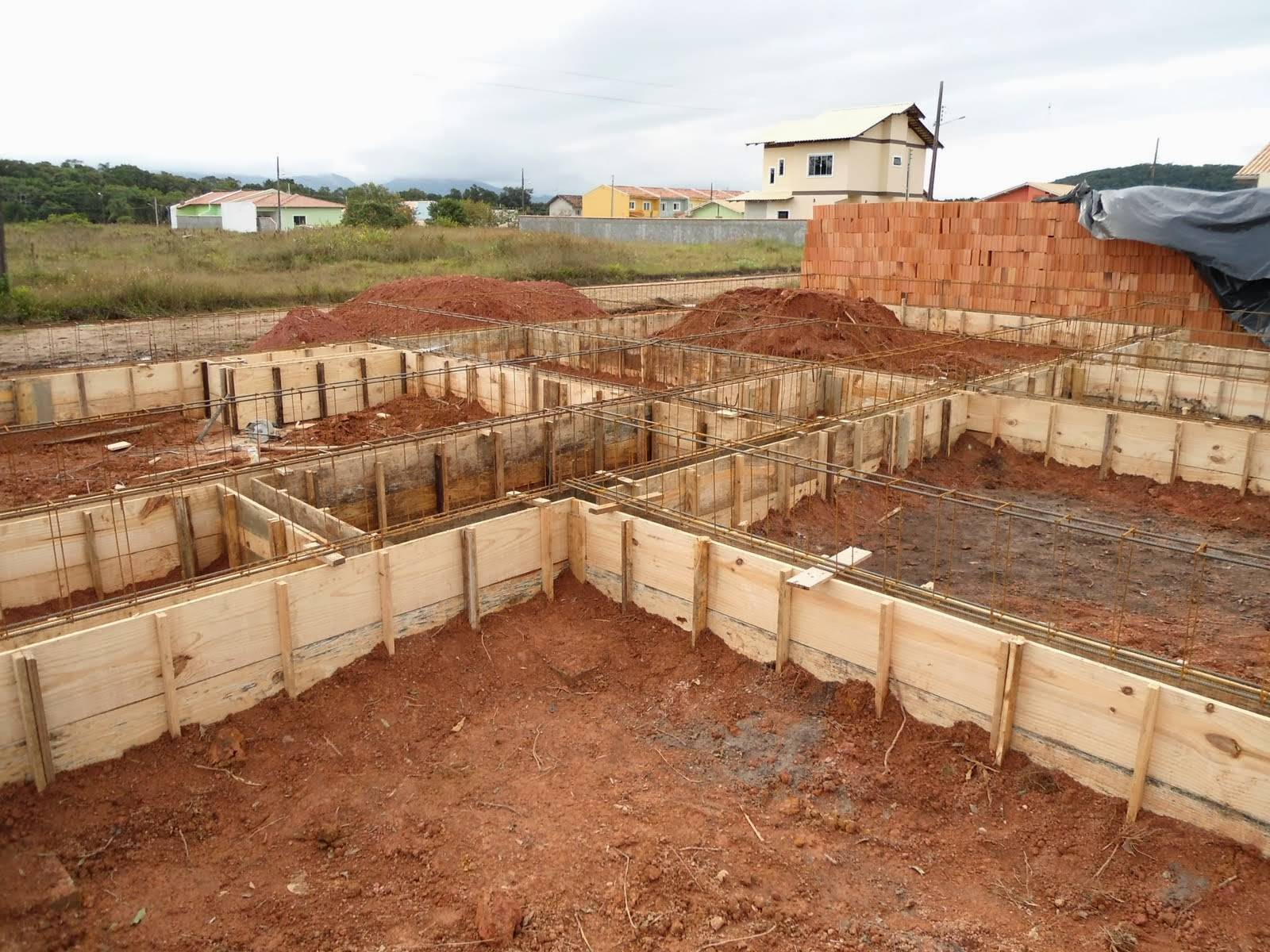 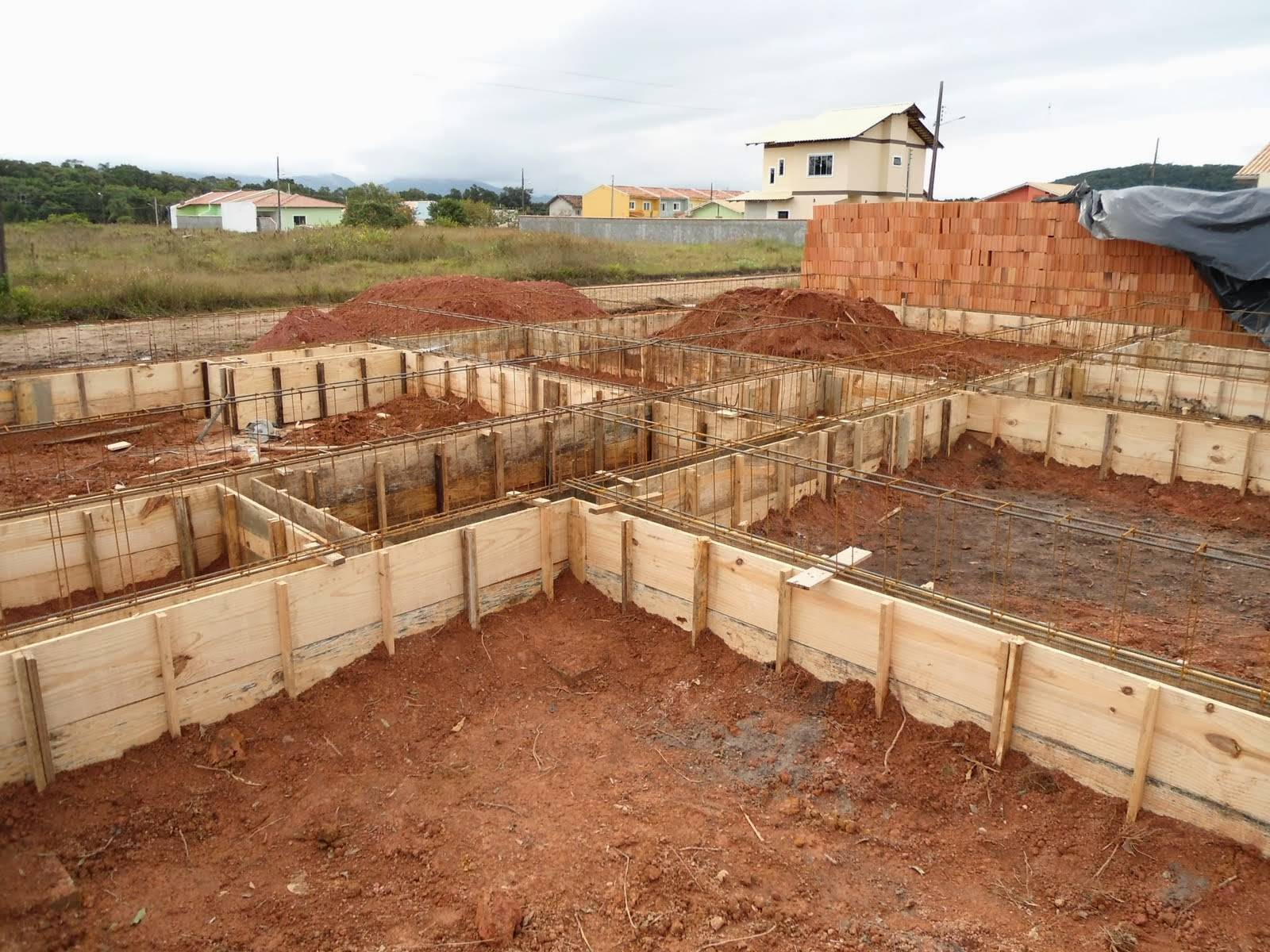 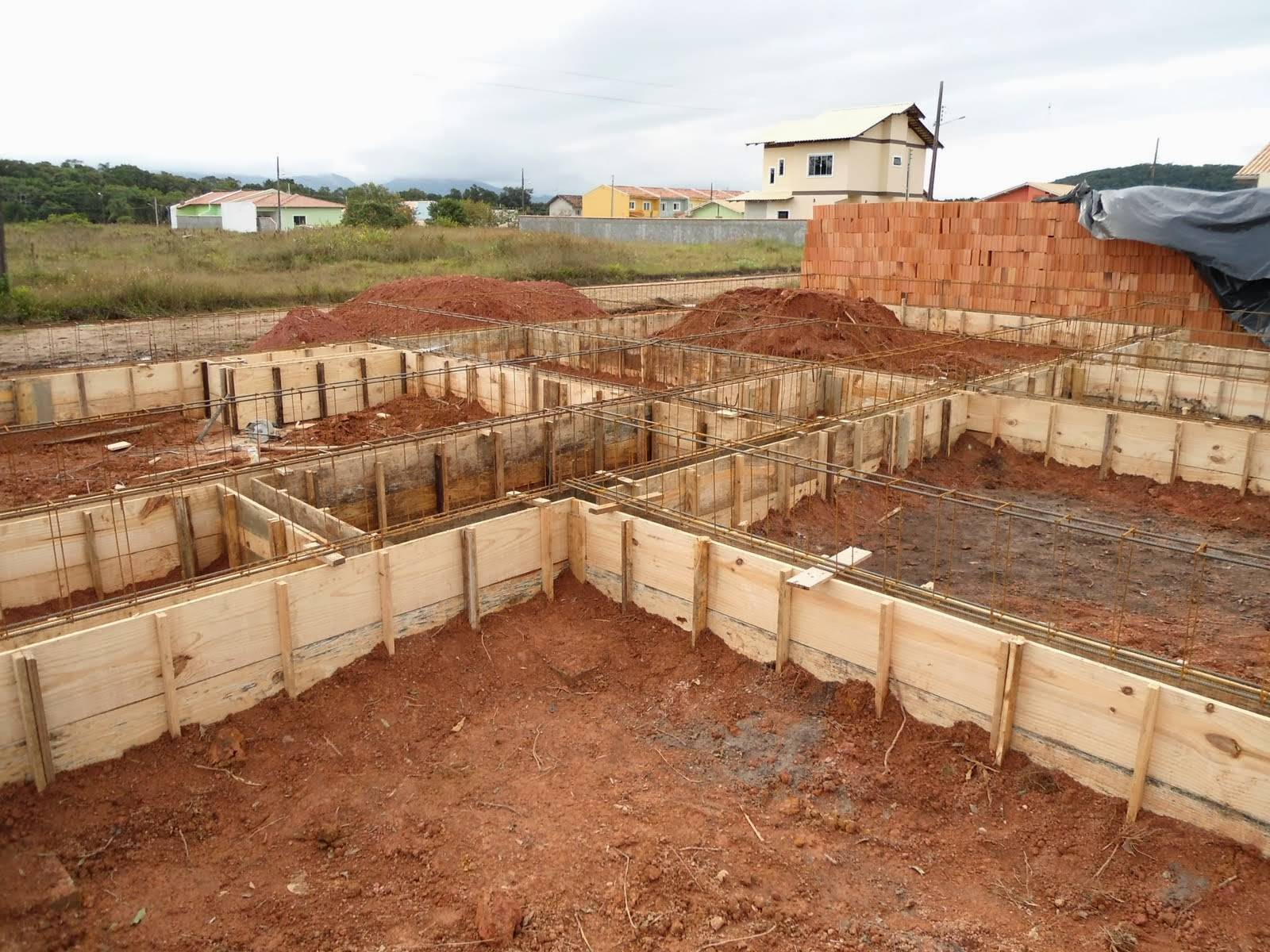 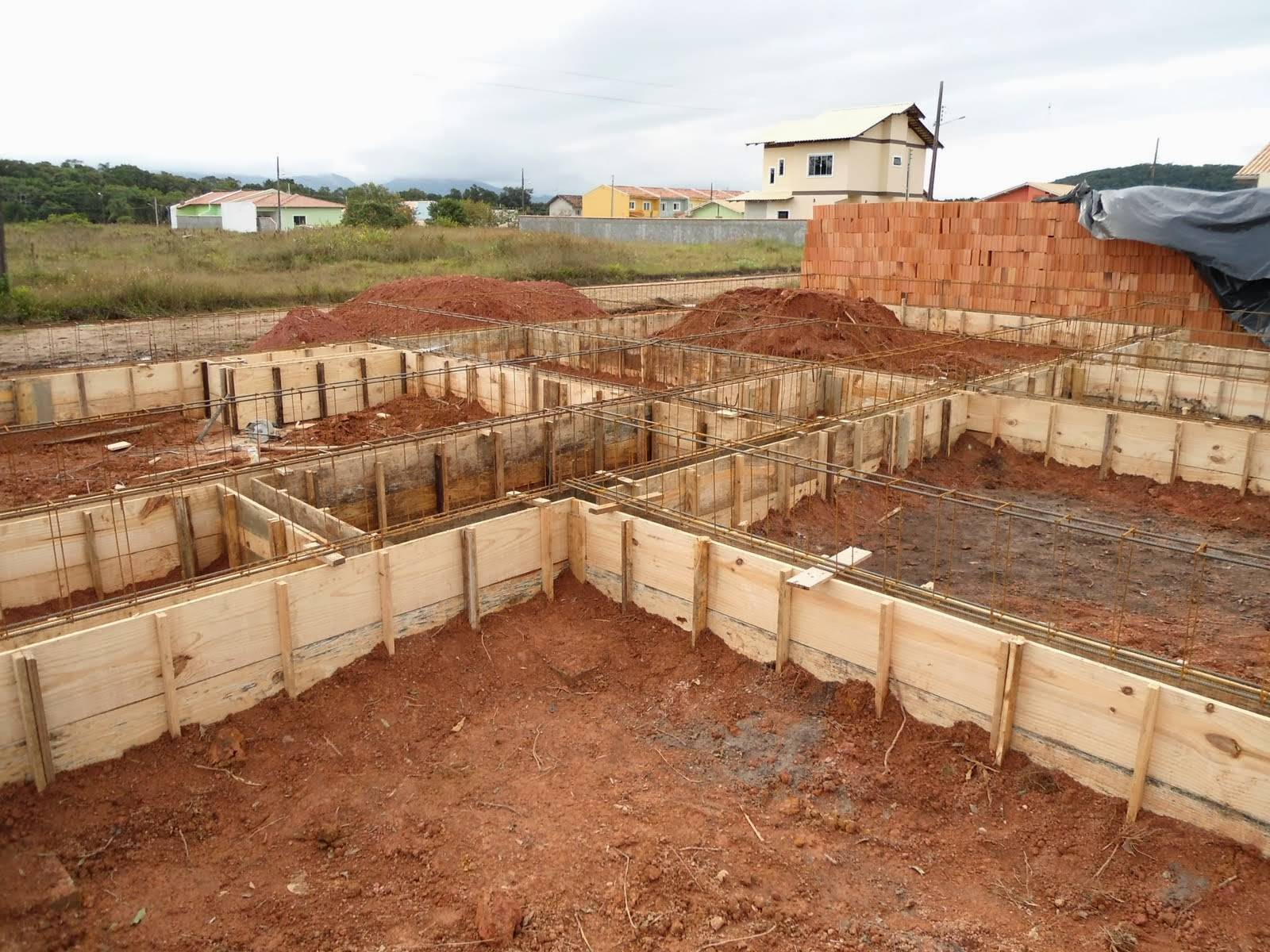 Nós que trabalhamos com micro serviços temos um privilégio
Nós que trabalhamos com micro serviços temos um privilégio
[Speaker Notes: Sísifo]
Template
Scaffolding
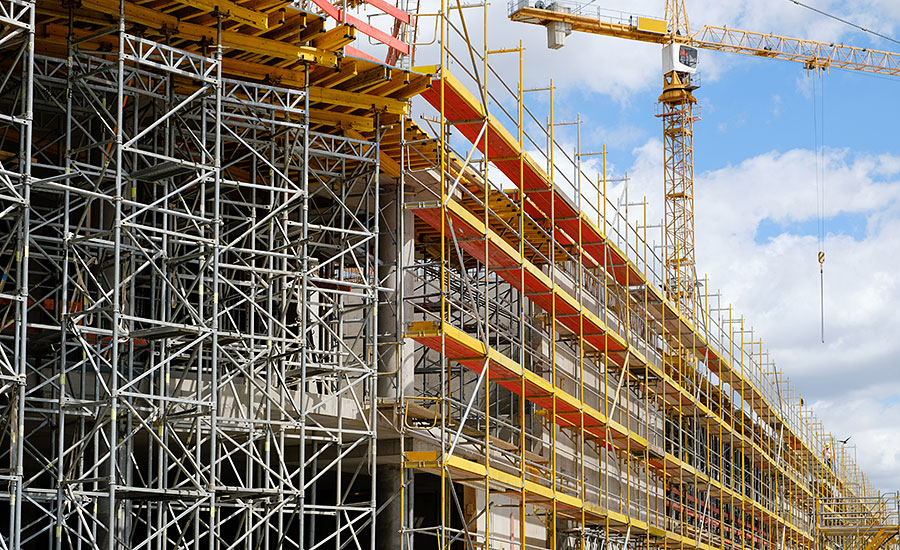 Andaime é uma estrutura de acesso, de caráter provisório, usada para sustentar os trabalhadores para execução de serviços em locais de grande altura com a utilização de ferramentas e equipamentos, facilitando a construção ou o reparo da obra.
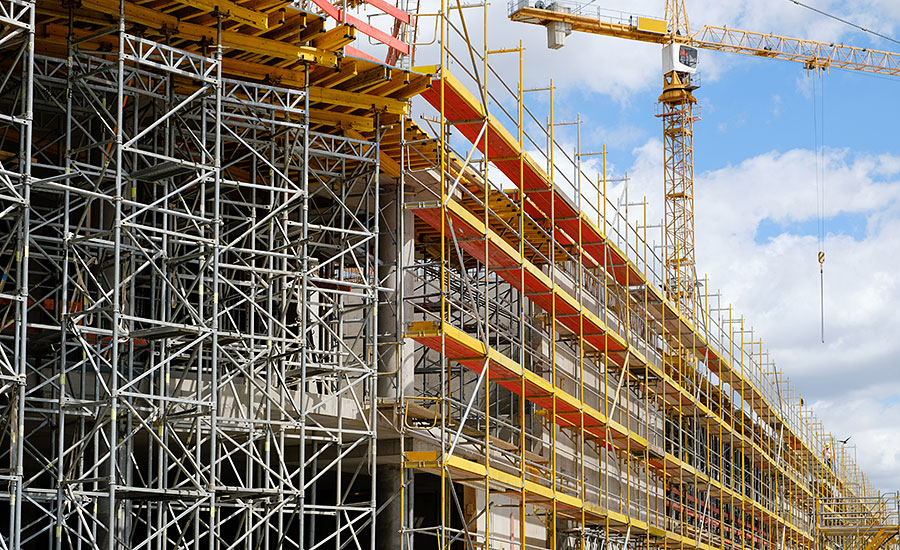 02
Contraindicações
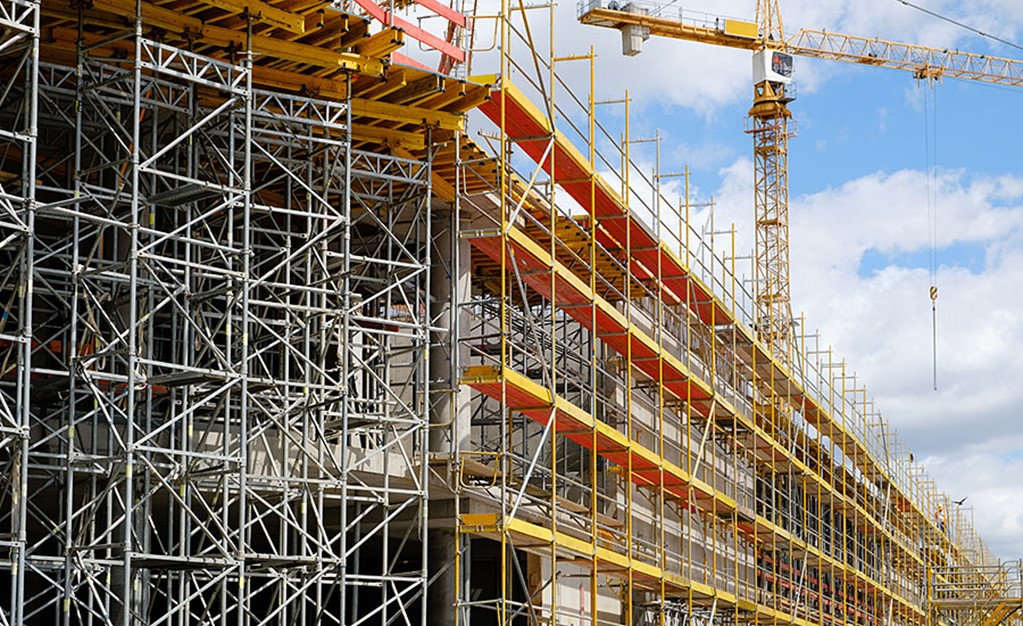 Nem toda construção usa o mesmo andaime
[Speaker Notes: Aplicações podem ter necessidades diferentes. É preciso encontrar equilíbrio: Quanto mais específica a templates, menos reaproveitável ela fica.
Template worker -> templates worker consumer]
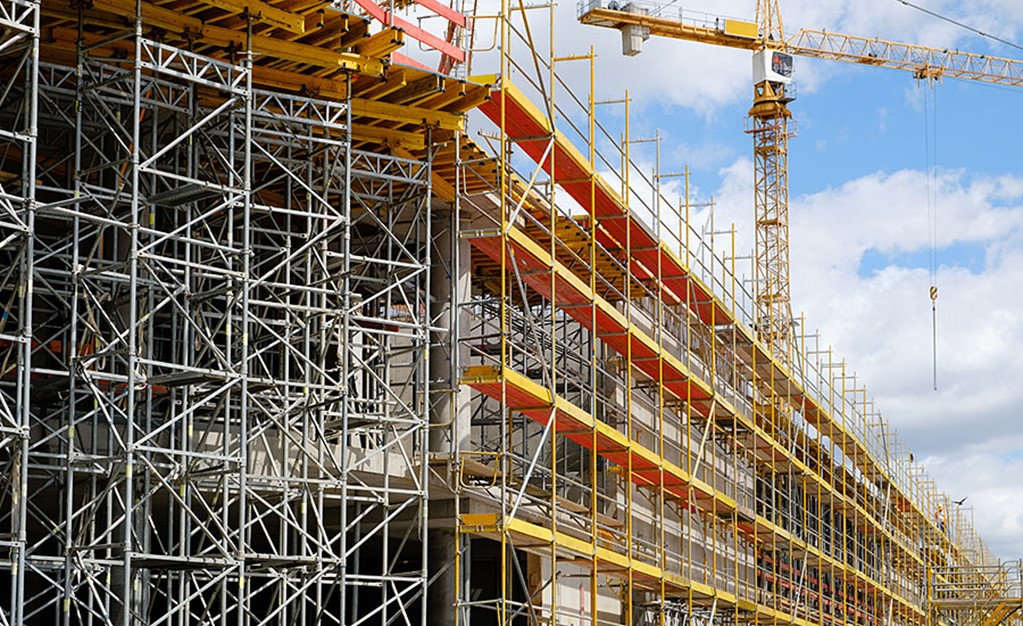 Você não vai morar no andaime
[Speaker Notes: Cuidado para que a sua templates não tome decisões demais sobre a sua implementação... Como você usa suas configurações, quais são as chaves no vault que vc deve utilizar, quais os nomes das classes que vc vai utilizar. Quanto mais opinativo, menos reaproveitável o templates é]
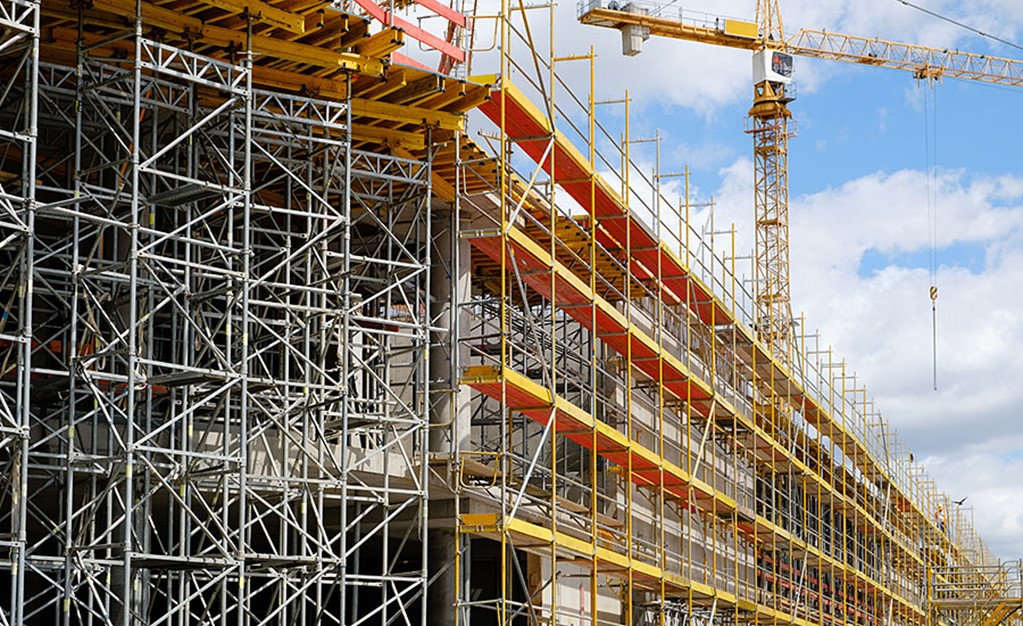 Não servem para padronização
[Speaker Notes: Templates não são wrappers e não são bibliotecas para unificar código. Cuidado para não criar alto acoplamento das suas templates com bibliotecas.]
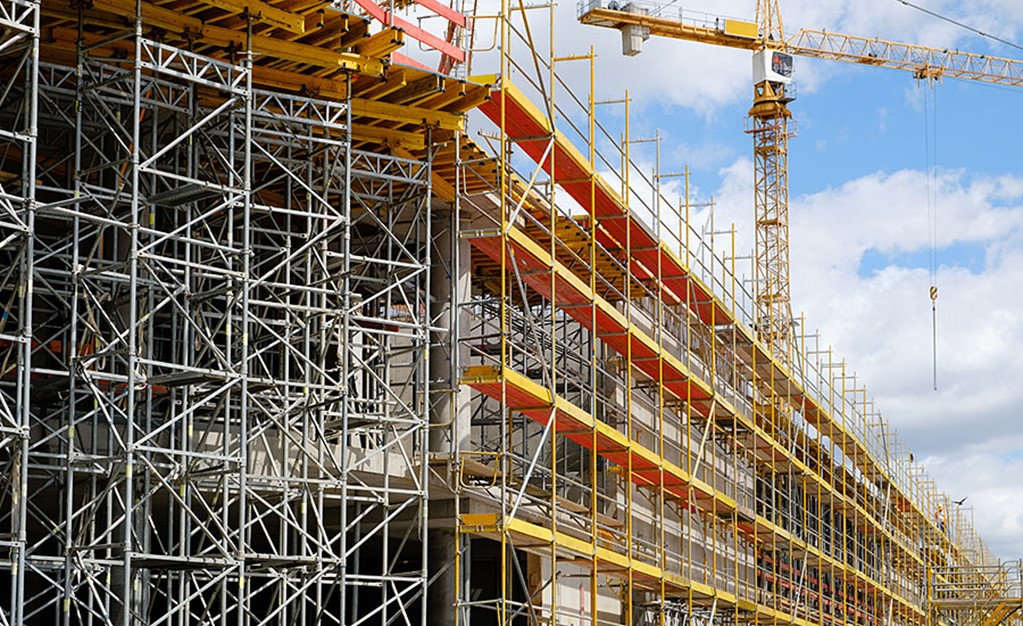 Não podem ser imutáveis
[Speaker Notes: Template DEVEM SER UMA SUGESTÃO de implementação. Preferencialmente, uma templates base para a firma e uma por time]
03
Por que templates dotnet new?
Porque templates dotnet new
Código Real
Testável
Debugável
Sem placeholders
Porque templates dotnet new
Medir impacto no produto final
Porque templates dotnet new
Design opinativo
Porque templates dotnet new
Foco no que importa!
04
Show me the code
Show me the code
Tipos de template
Template de item
Template de projeto
Template de solution
Você pode criar templates para implementação de padrões ou qualquer outro código repetitivo
O que precisa ter no meu tipo de projeto (Projeto de API, Domain, InfraData, etc...)
(Novíssimo!)
Você criar template para uma solução inteira(VS 16.10)
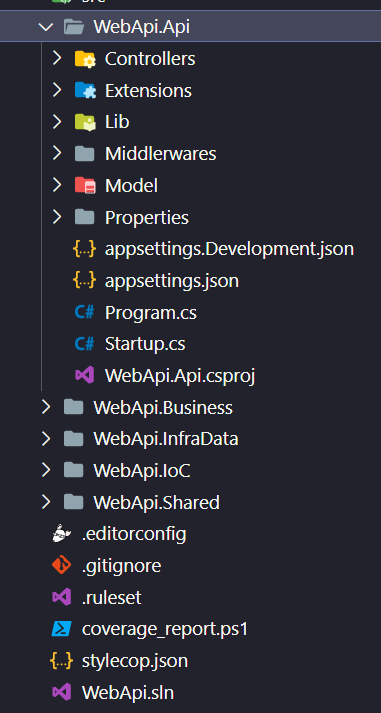 Substituição
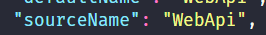 Parâmetros
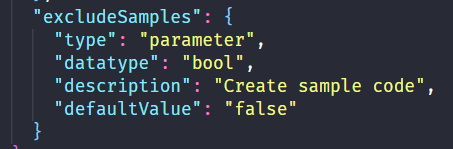 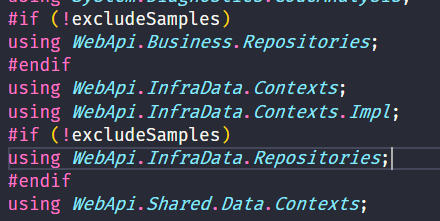 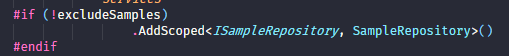 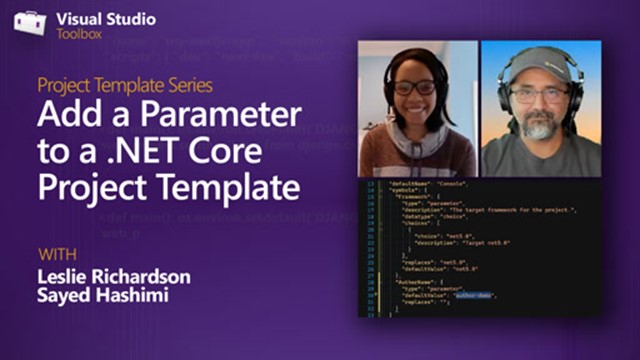 Onde conseguir mais informações
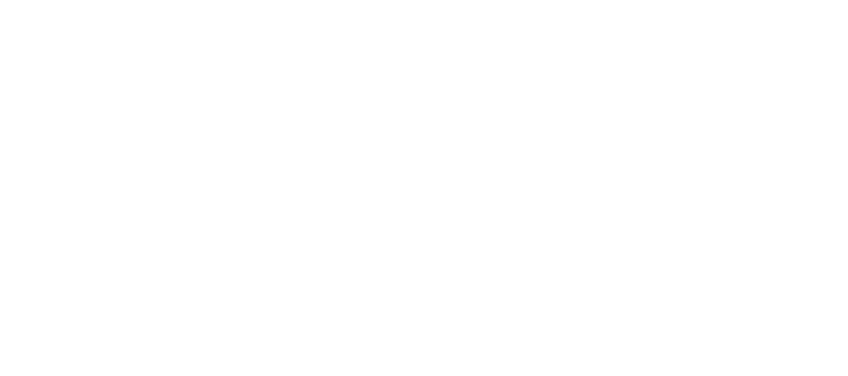 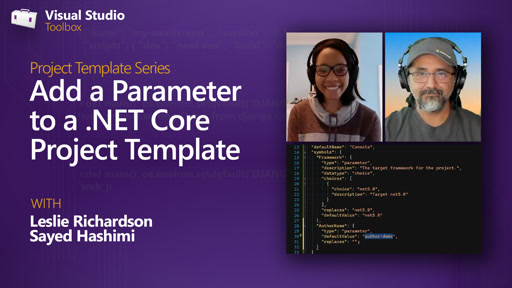 Channel 9
https://channel9.msdn.com/Create .NET Core Projects with the Command Line
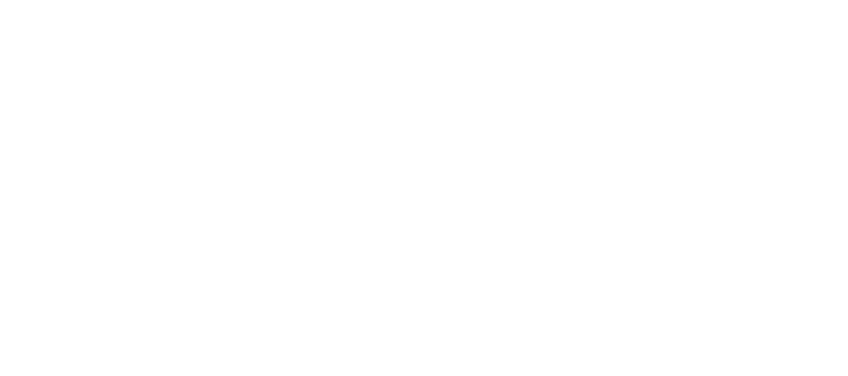 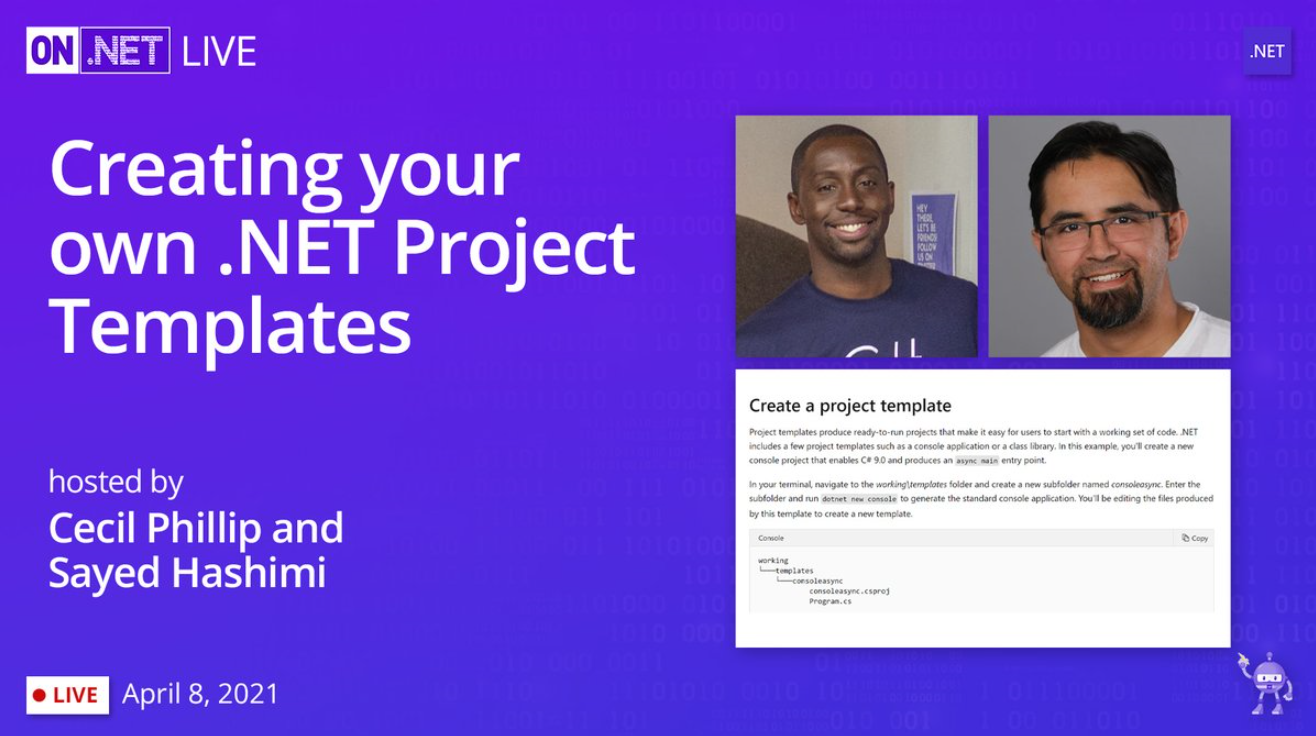 On.Net live
https://msft.it/6010VpQGe
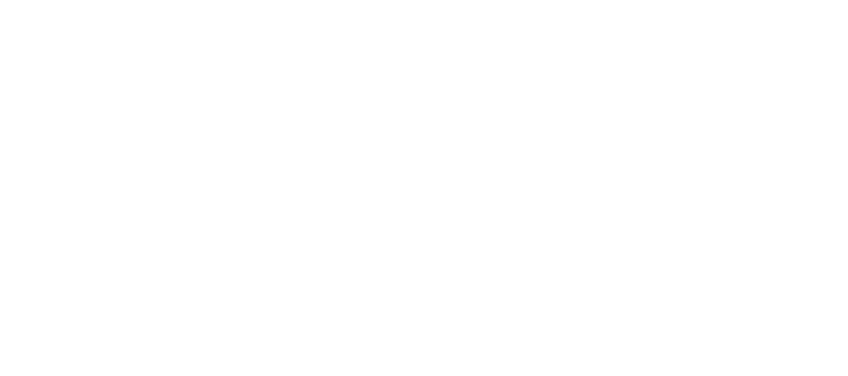 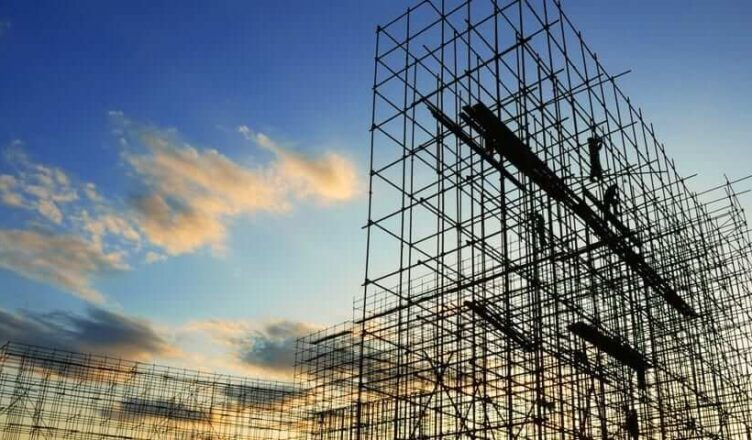 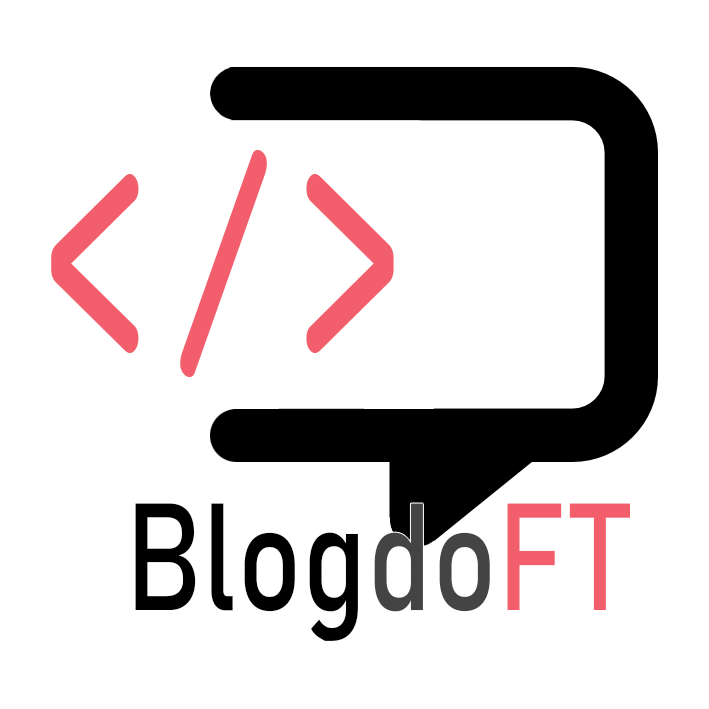 https://bit.ly/2SheLDNCriando templates para dotnet new
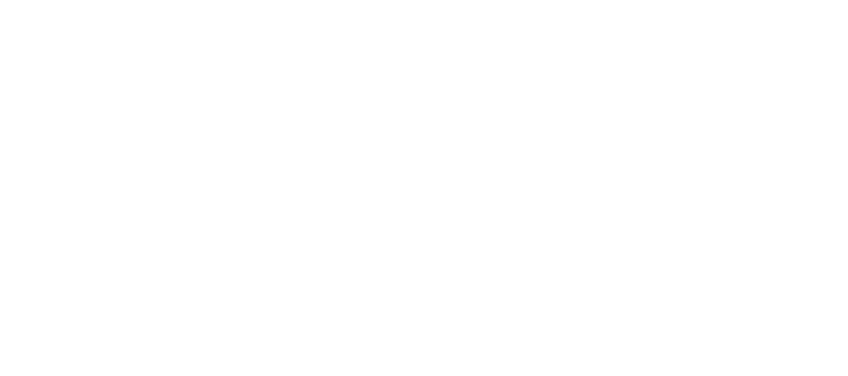 Templates dotnet:https://github.com/dotnet/aspnetcore/tree/v5.0.0/src/ProjectTemplates
Repositório de templates: https://dotnetnew.azurewebsites.net/
Repositório do Sayed: https://github.com/sayedihashimi/template-sample 
Repositório do FT:https://github.com/ftathiago/dotnet-templates
Repositórios
Dúvidas?
Obrigado 
https://www.blogdoft.com.br
https://www.linkedin.com/in/ftathiago/
https://github.com/ftathiago
@fta_thiago
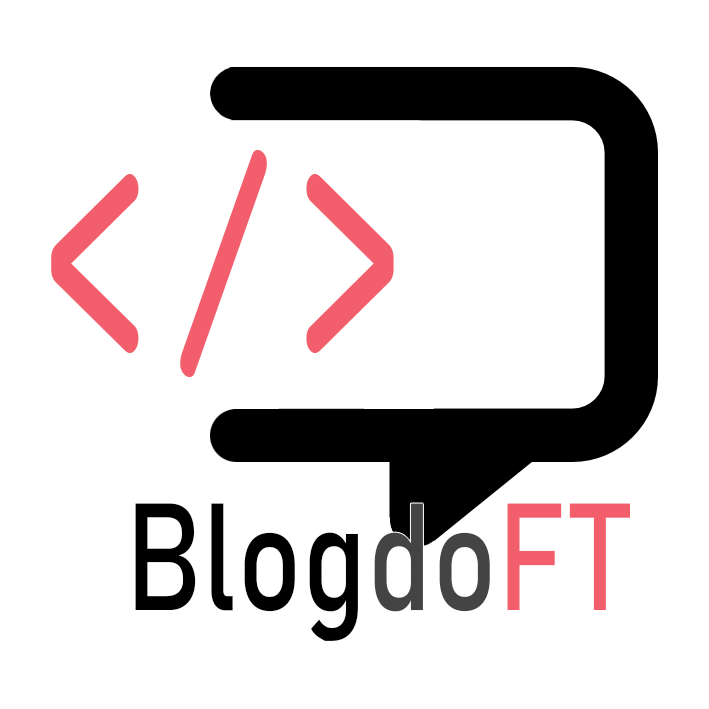 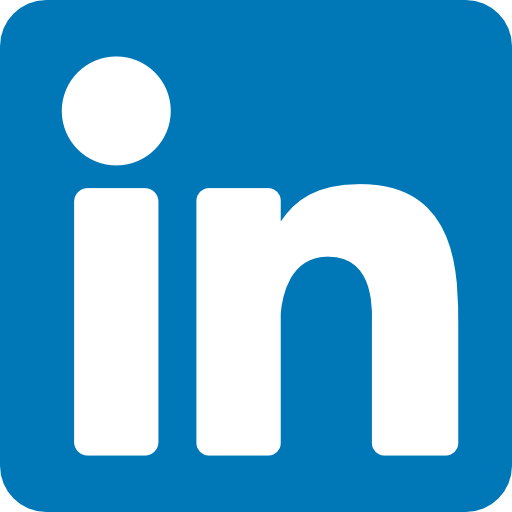 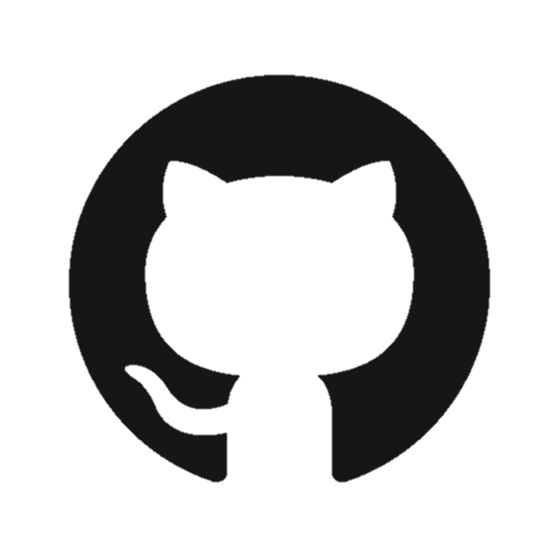 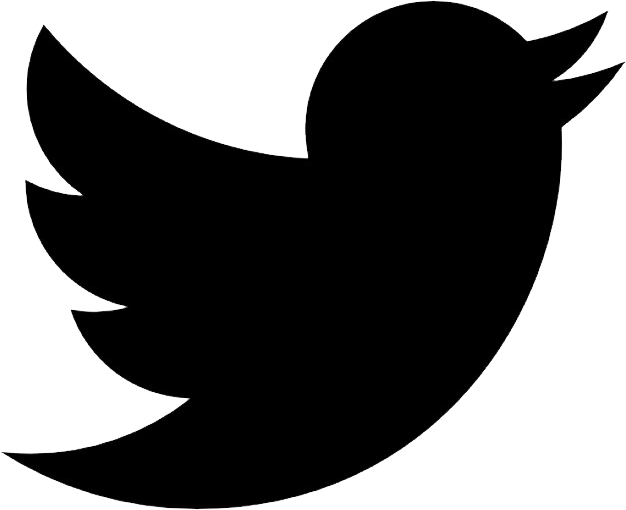